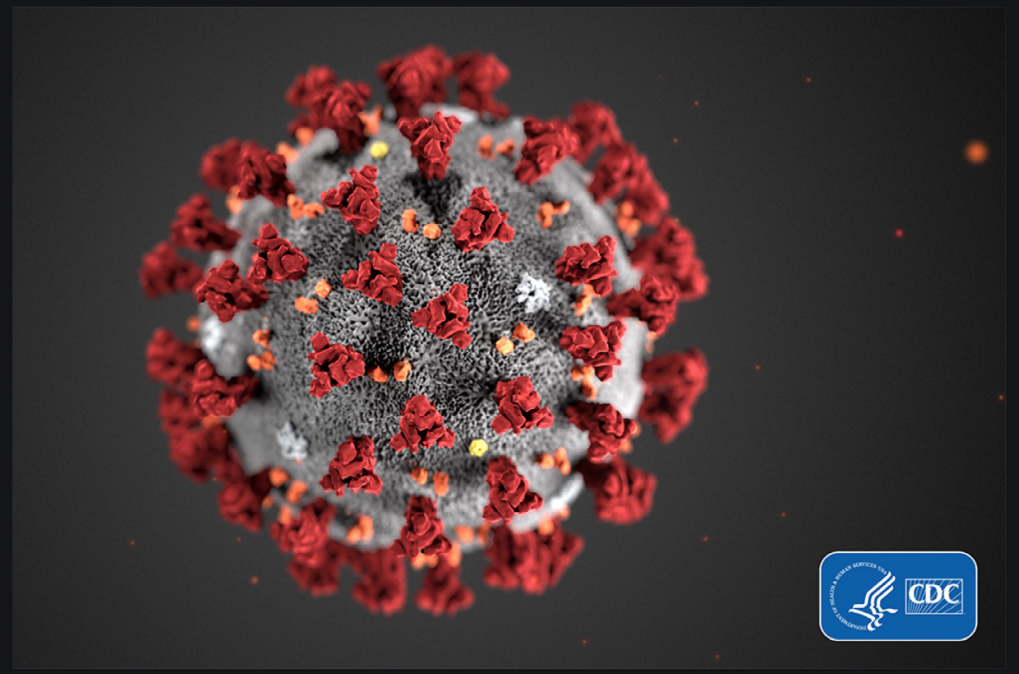 COVID-19 
Faculty & Staff Education
Department of Anesthesiology 
*As of March 26, 2020
Disclaimer
The state of COVID-19 is rapidly evolving. Data presented will change with time.
Objectives
Epidemiology
Virology
Clinical features
Special populations
Personal protective equipment
Mitigation strategies
Investigational drugs and vaccines
Where you can learn more
Wu Z, McGoogan J. JAMA. Pub February 24, 2020. doi:10.1001/jama.2020.2648
Early Events
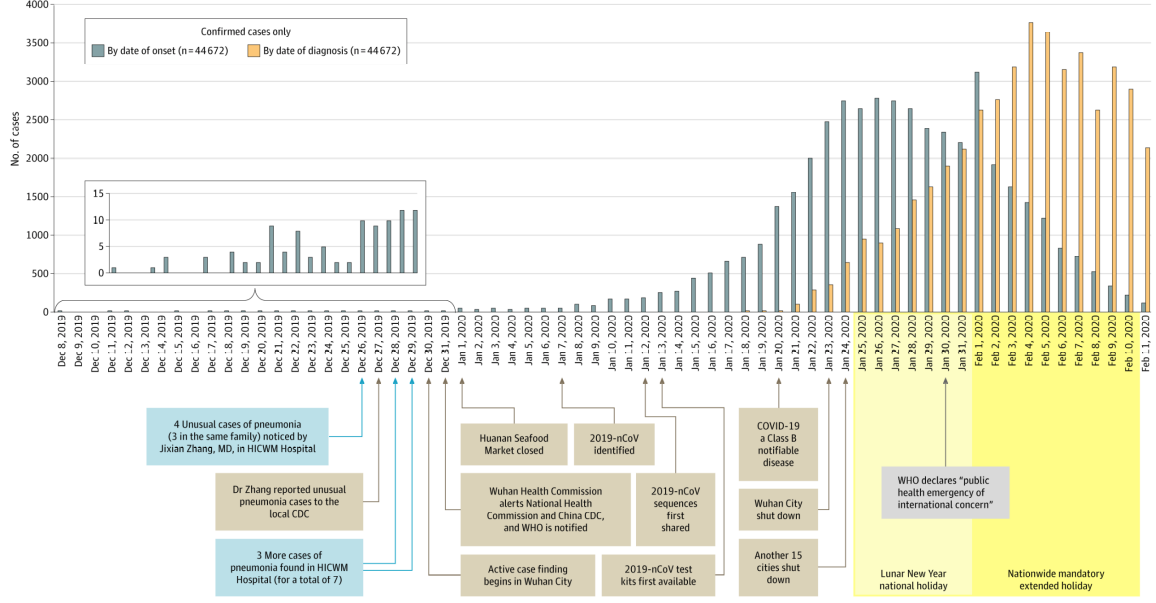 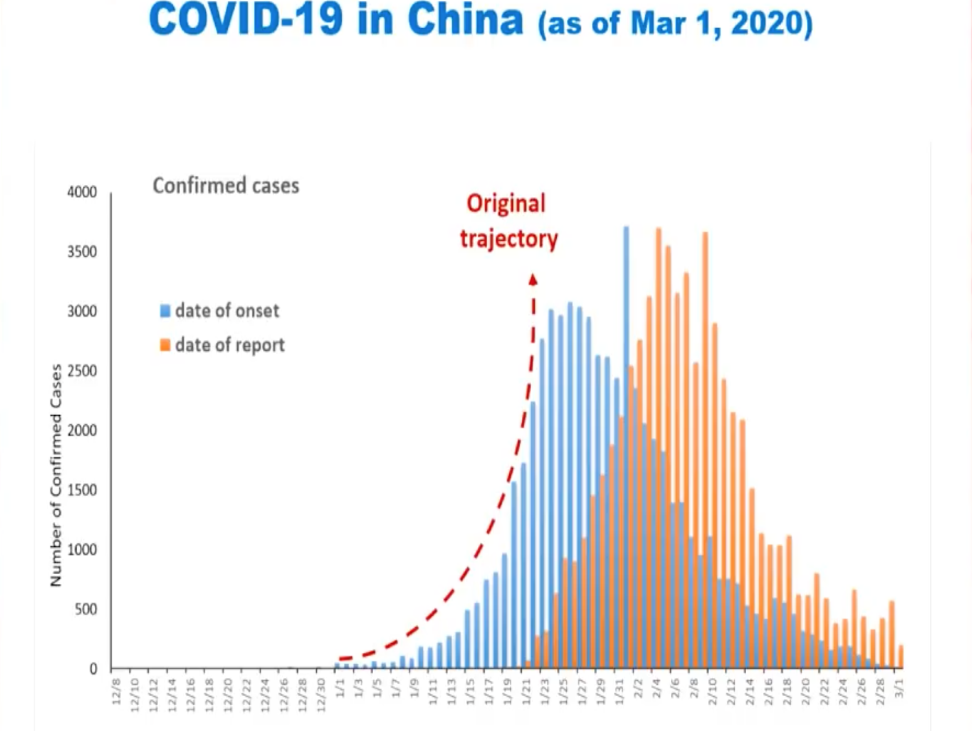 Source: CROI Meeting, https://special.croi.capitalreach.com
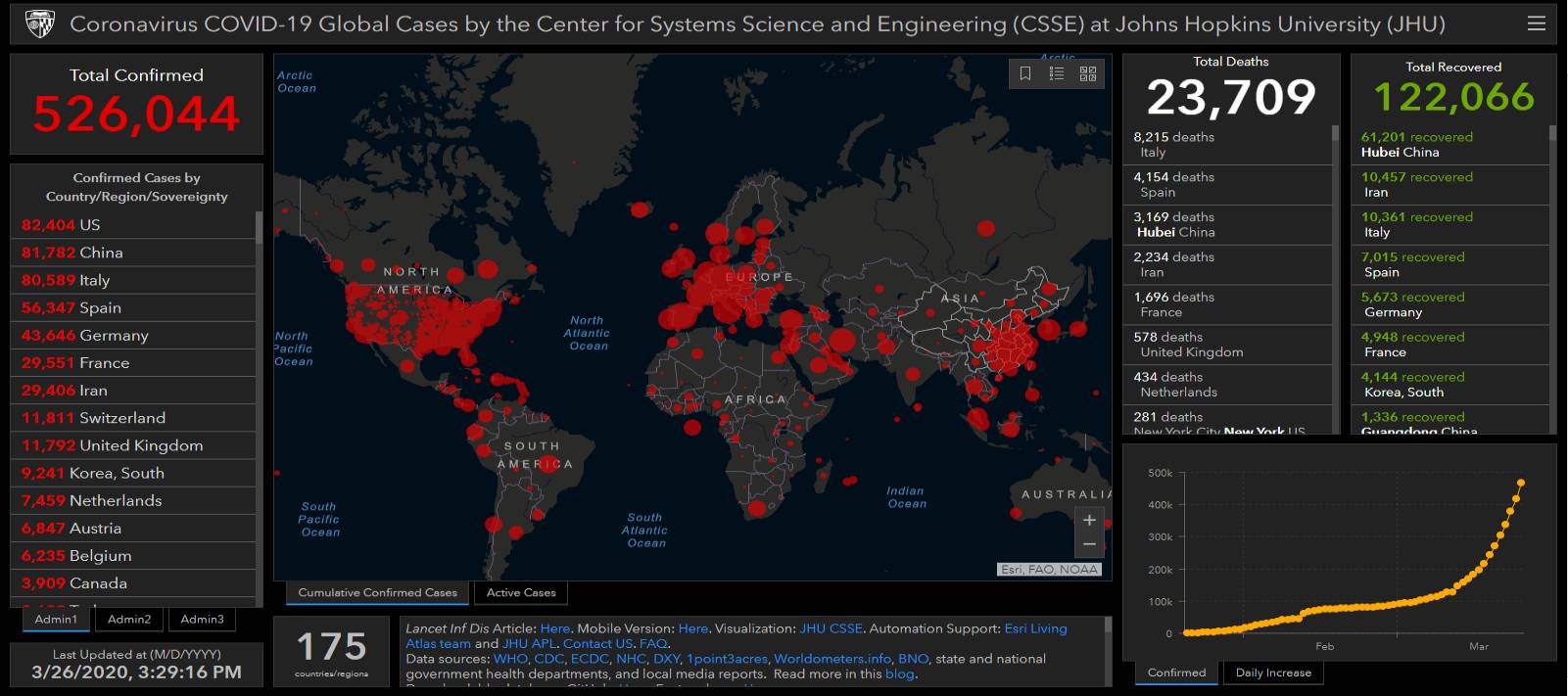 *As of March 26, 2020
https://coronavirus.jhu.edu/map.html
COVID-19 Epidemic Curves by Countries
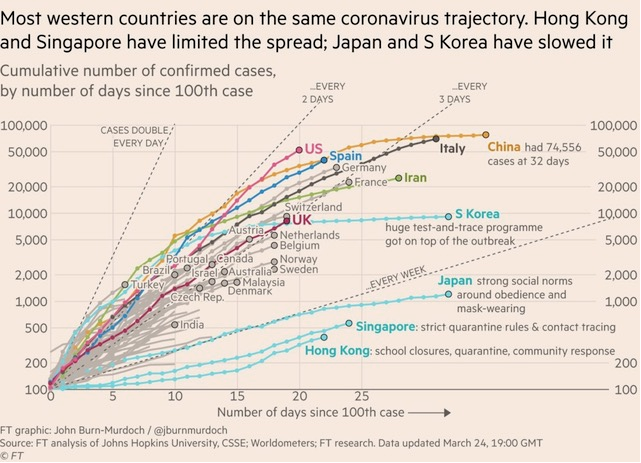 Downloaded 3/25/20 from Financial Times https://www.ft.com/coronavirus-latest
COVID-19 Now a Pandemic
Pandemic = global outbreak of disease
New pathogen emerges, infects people and spreads between people sustainably
Worldwide spread occurs due to lack of pre-existing immunity
Cases in most countries worldwide; community spread in a growing number of countries
March 11, the COVID-19 declared a pandemic by the WHO
Rapidly evolving situation and new approaches are emerging
Source: https://www.cdc.gov/coronavirus/2019-ncov/cases-updates/summary.html?CDC_AA_refVal=https%3A%2F%2Fwww.cdc.gov%2Fcoronavirus%2F2019-ncov%2Fsummary.html
Number of Reported COVID-19 Cases in the US
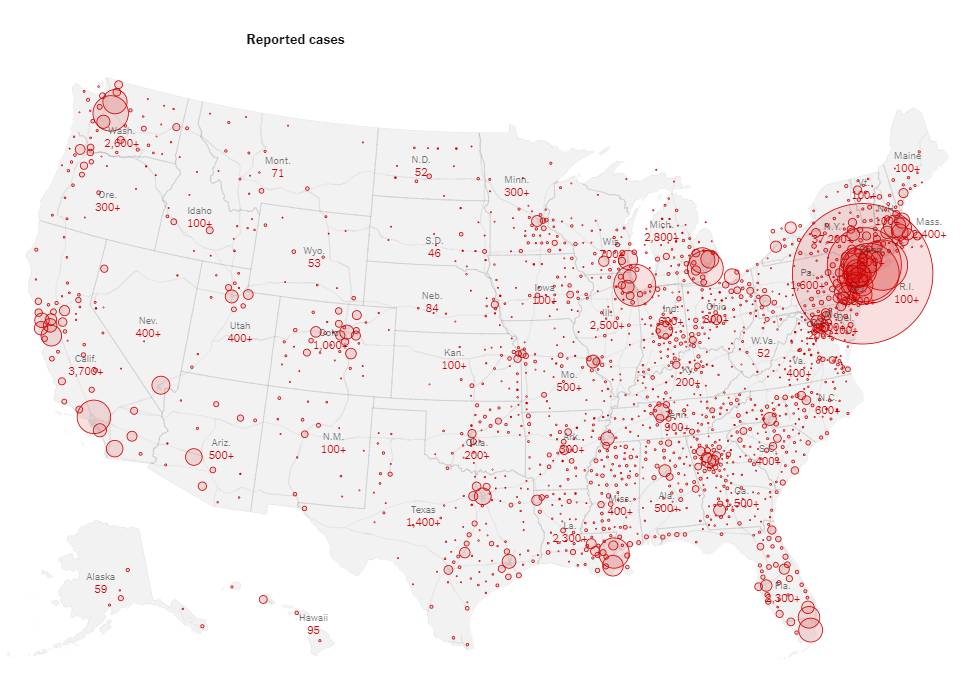 *As of March 25, 2020  6AM
https://www.nytimes.com/interactive/2020/world/coronavirus-maps.html
COVID-19 in Wisconsin
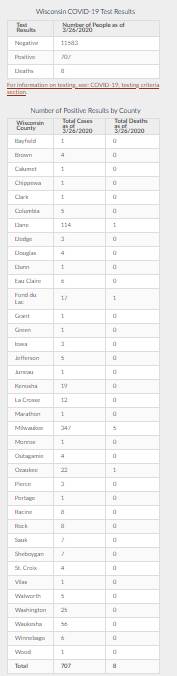 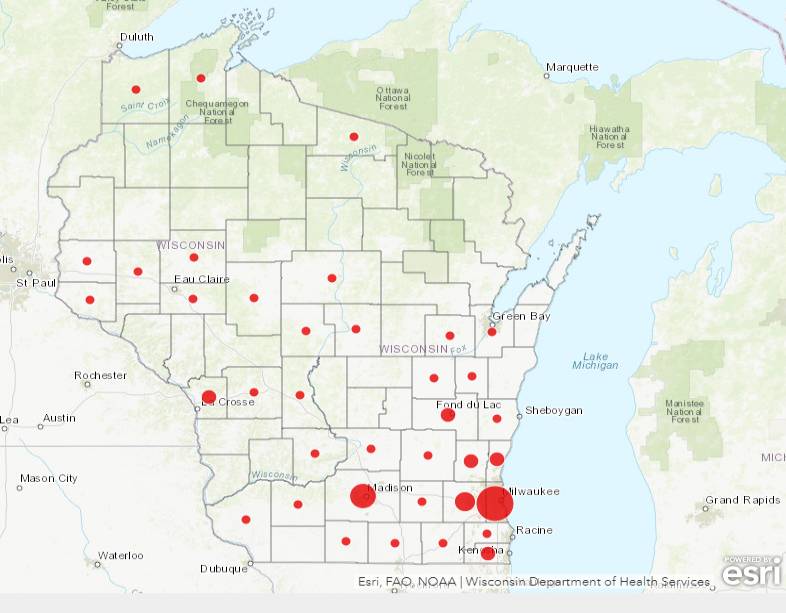 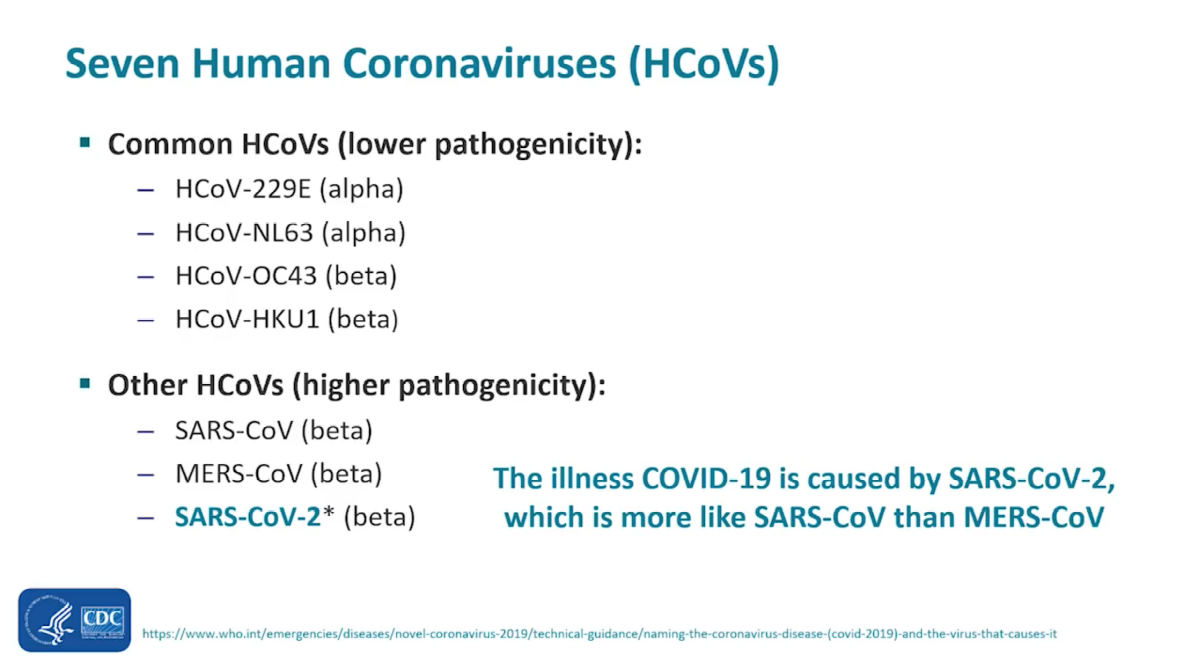 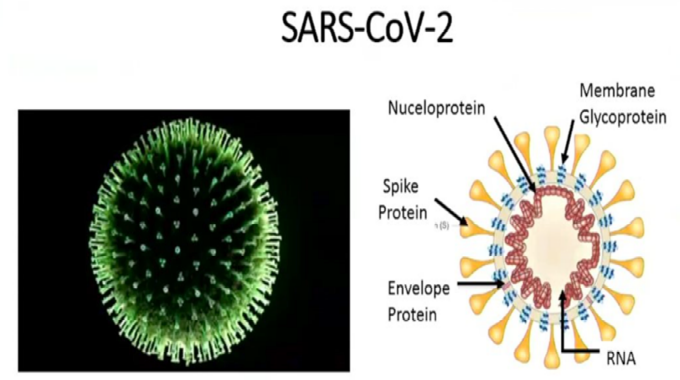 Source: CROI Meeting, https://special.croi.capitalreach.com
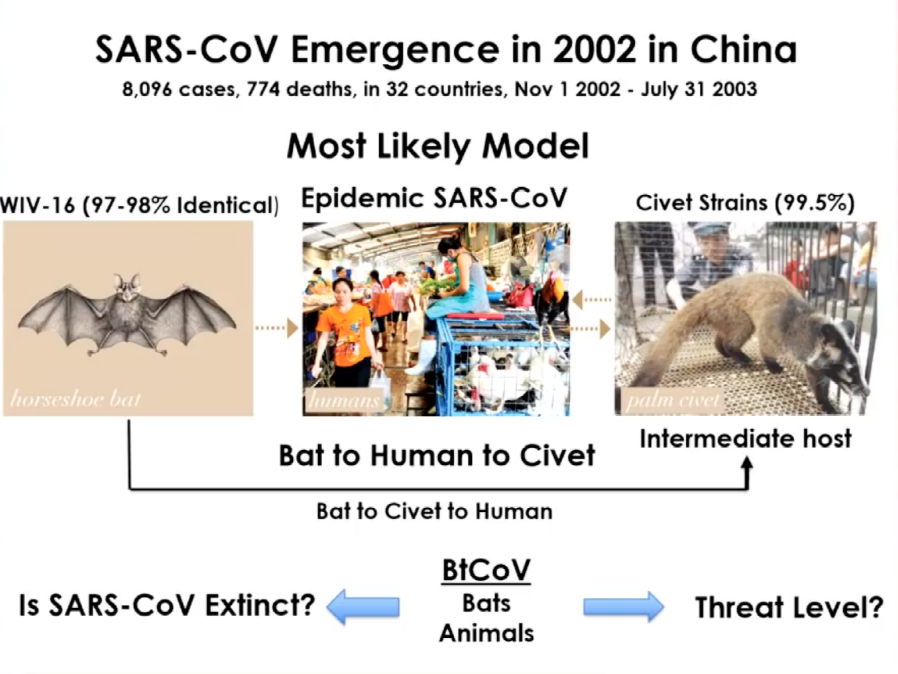 Source: CROI Meeting, https://special.croi.capitalreach.com
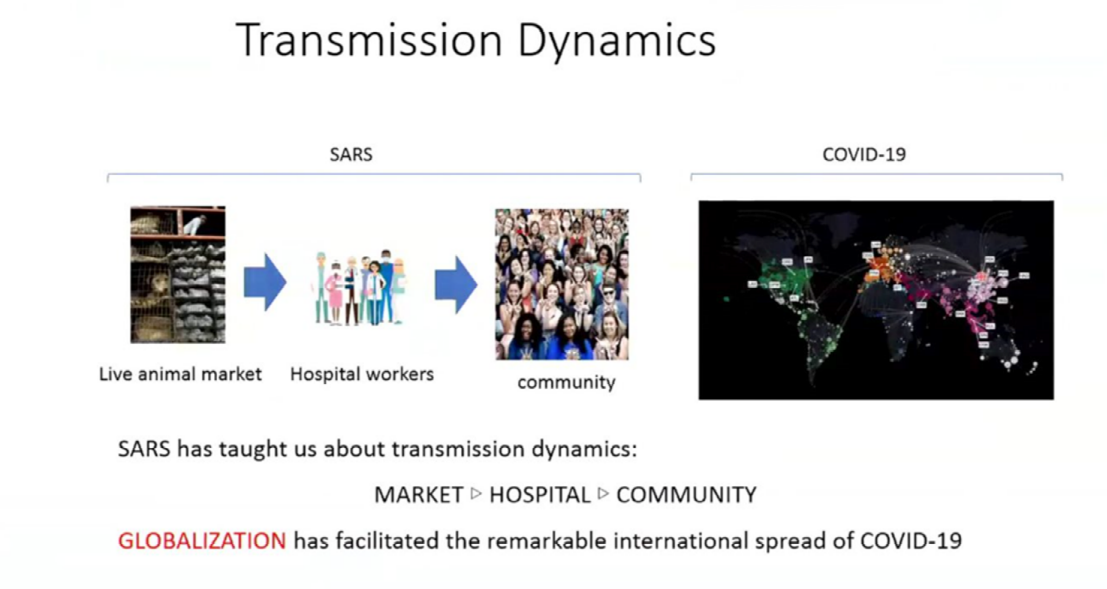 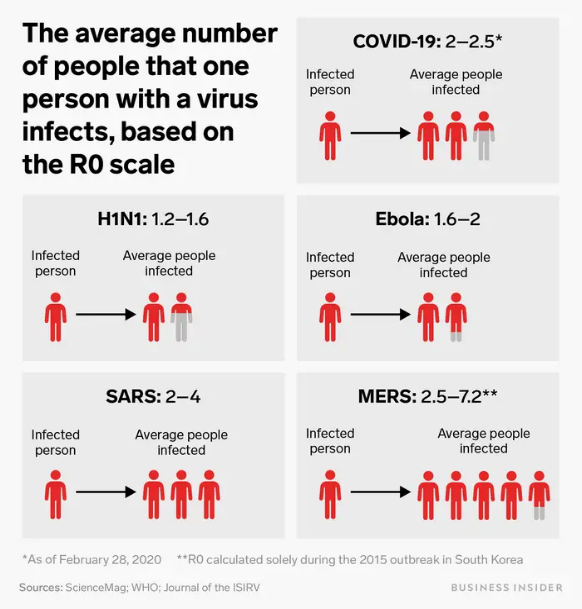 https://www.businessinsider.com/coronavirus-contagious-r-naught-average-patient-spread-2020-3
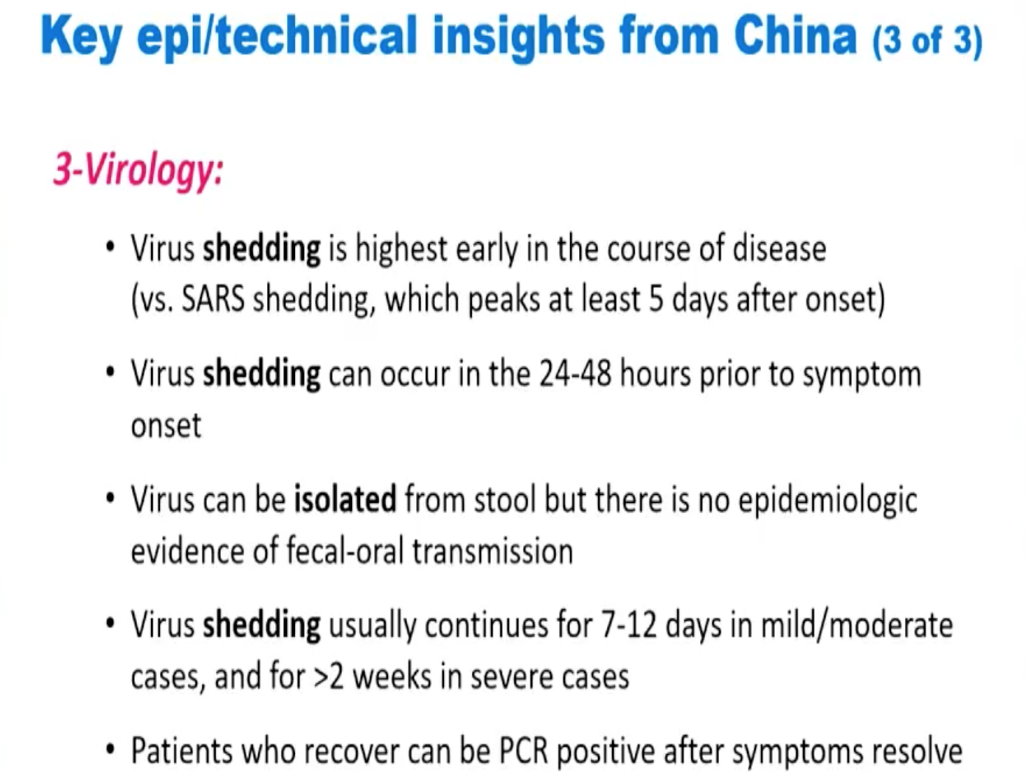 Alywalrd B et al, WHO-China Mission, 2020
lSource: CROI Meeting, https://special.croi.capitalreach.com
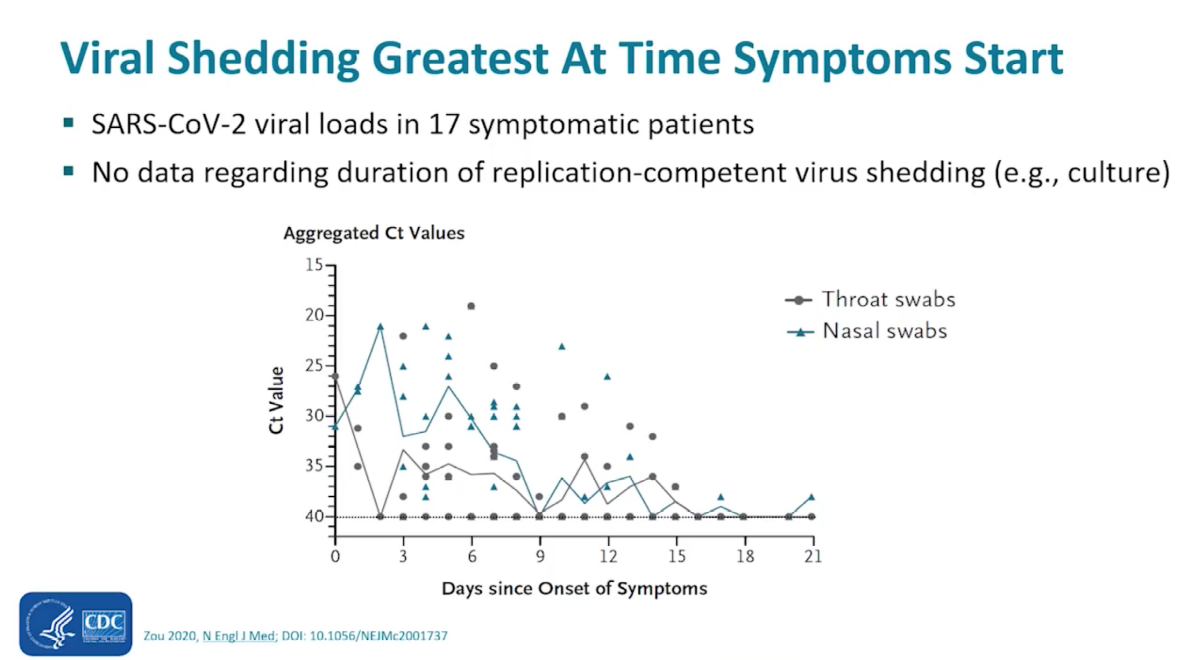 Source: CROI Meeting, https://special.croi.capitalreach.com
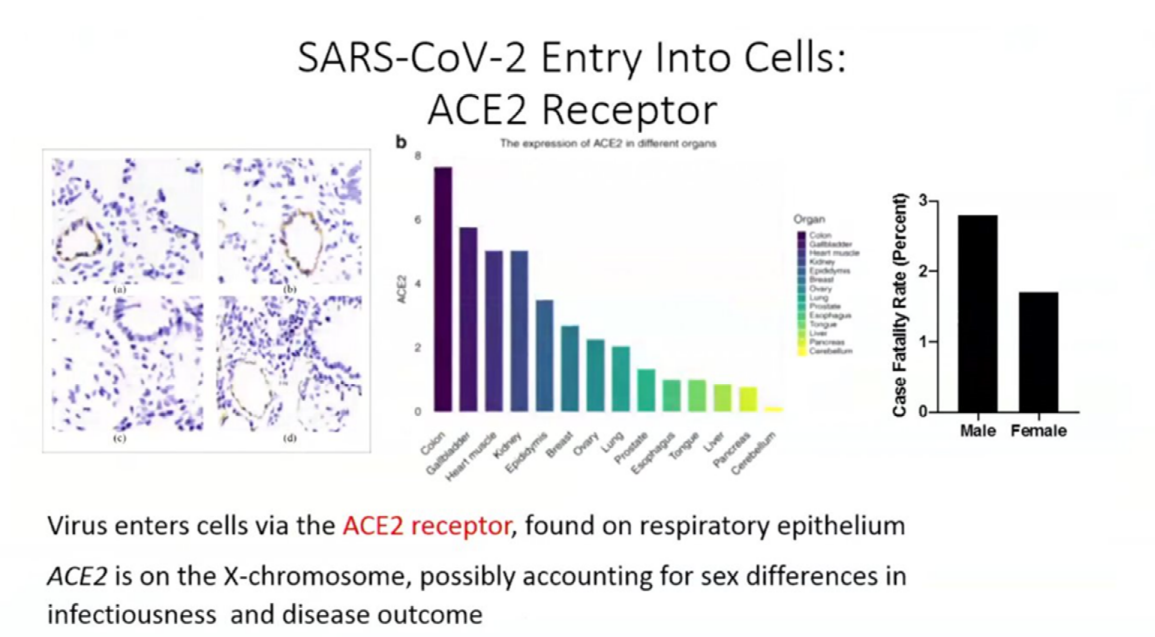 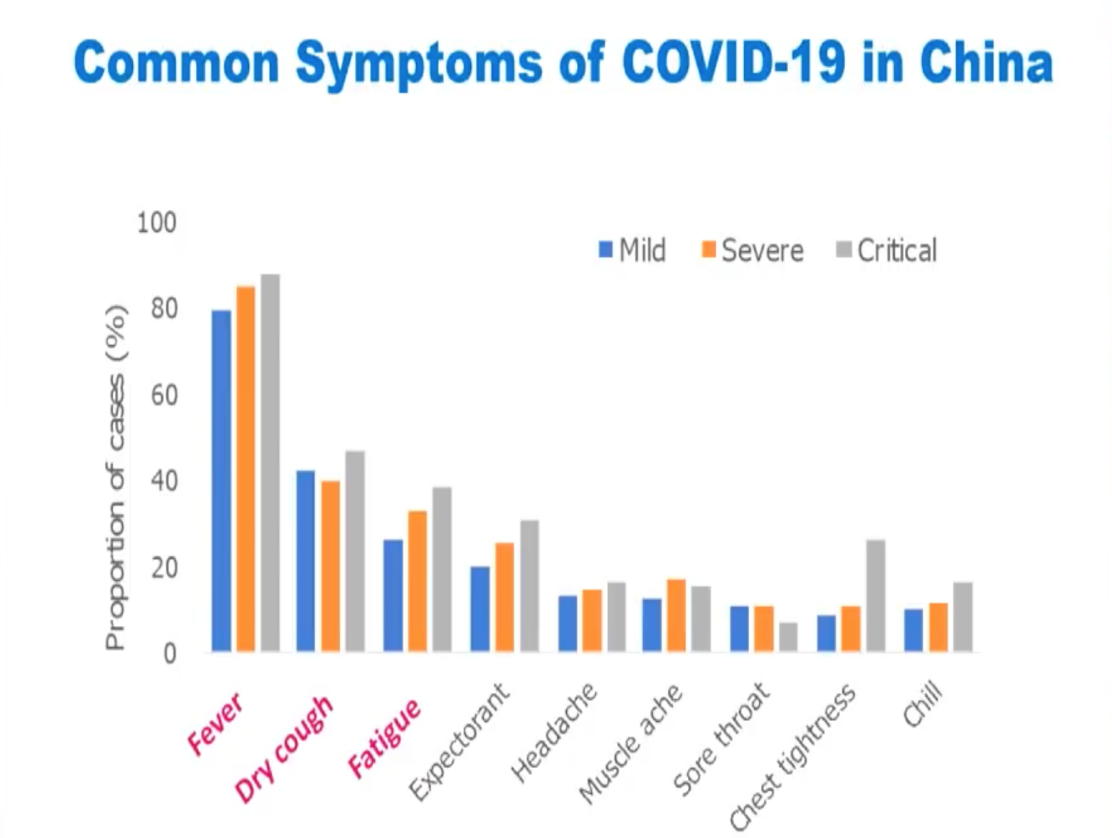 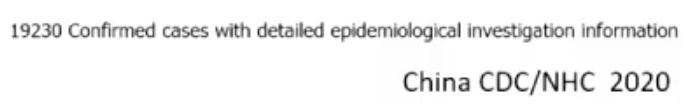 Source: CROI Meeting, https://special.croi.capitalreach.com
Clinical Manifestations1099 Hospitalized Patients
Symptoms 	
Fever 89%, cough 68%, sputum production 34%, sore throat 14%, nasal congestion 5%, diarrhea 4%
Fever (on admission – 44%)
Incubation period 4 days (IQR 2-7 days)
Laboratory studies
Lymphopenia (83%), CRP>10mg/l 61%, procalcitonin >0.5 ng/ml 6%, LDH >250 U/l 41%, ALT/AST >40 U/l 22%
Radiology
Ground glass opacities (56%), 18% no abnormalities in non severe disease
Guan W NEJM 28Feb20
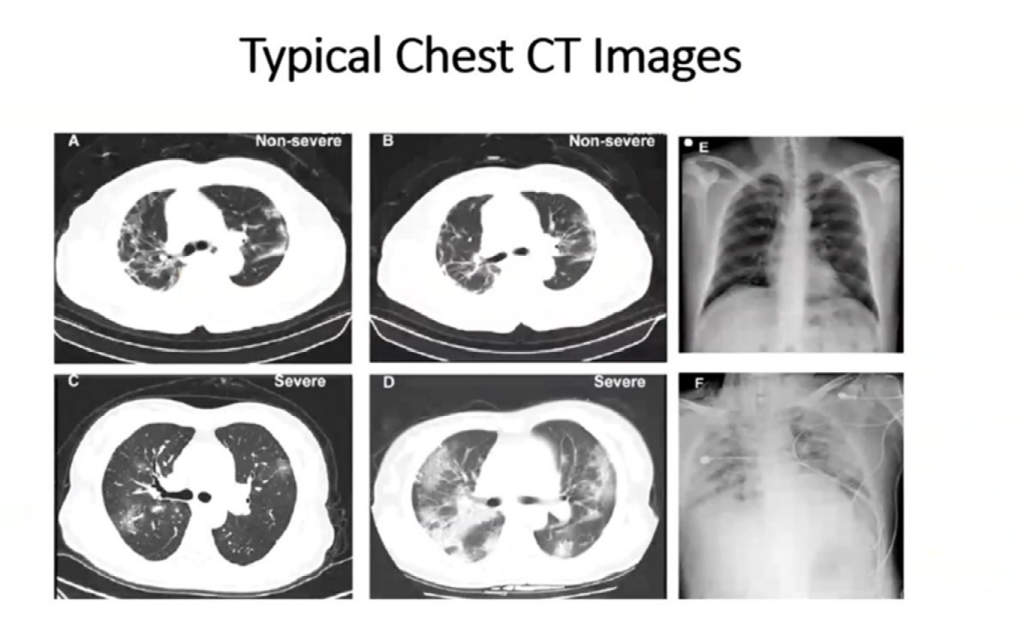 Clinical Course/Spectrum of Illness
Incubation period: 5-6 days
Time to recovery: mild -> 2 weeks, severe -> 3-6 weeks 
>14% develop severe disease
5% require ICU level care
2% mechanical ventilation
1-3% estimated case fatality rate
Complications
Pneumonia, ARDS, sepsis, AKI, cardiac dysfunction
Highest risk
>60, comorbidities, higher SOFA score, D-dimer >1 ug/l
Children have milder disease
Munster V NEJM 20Feb20
Zhou F Lancet 9Mar20
Alywalrd B, WHO-China Mission, 2020
Phases of Illness
Prodrome:  Non-specific LRI with poor oral intake
Smoldering hypoxemia often with less dyspnea than SaO2  might suggest
Overt resp distress with increasing FIO2 (6+ liters PNC),increased WOB, anxiety and subjective dyspnea now prominent 
Respiratory Collapse: Early controlled intubation important 
Difficulty with secretions
CRP and D-Dimer elevation; Low procalcitonin and nl WBC
MSOF with AKI, myocarditis encephalopathy or resolution
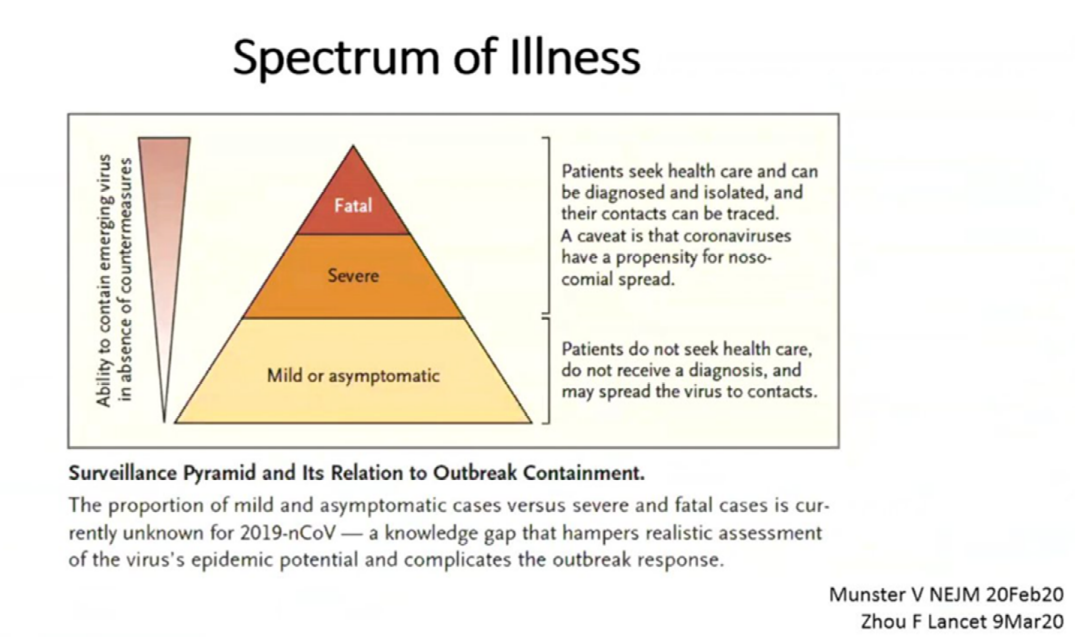 Testing Capacity: a major challenge
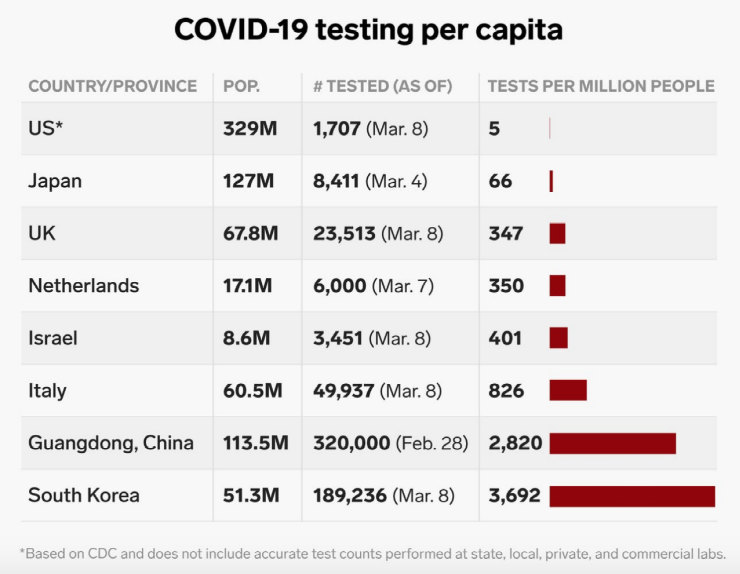 https://www.businessinsider.com/coronavirus-testing-covid-19-tests-per-capita-chart-us-behind-2020-3
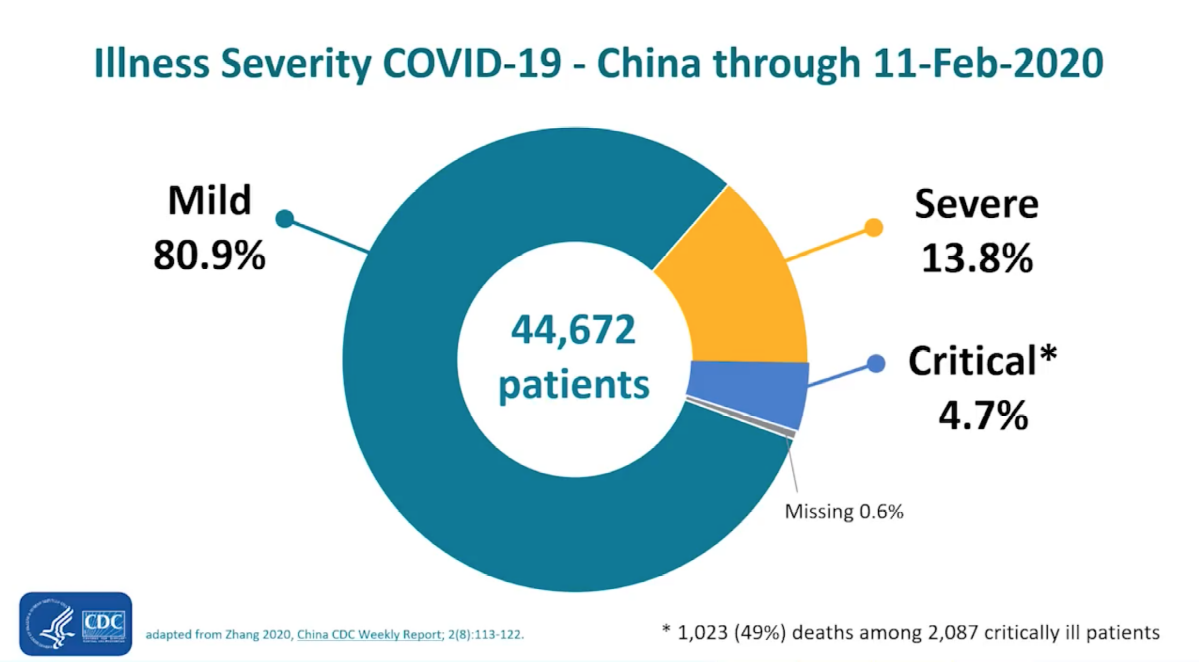 Source: CROI Meeting, https://special.croi.capitalreach.com
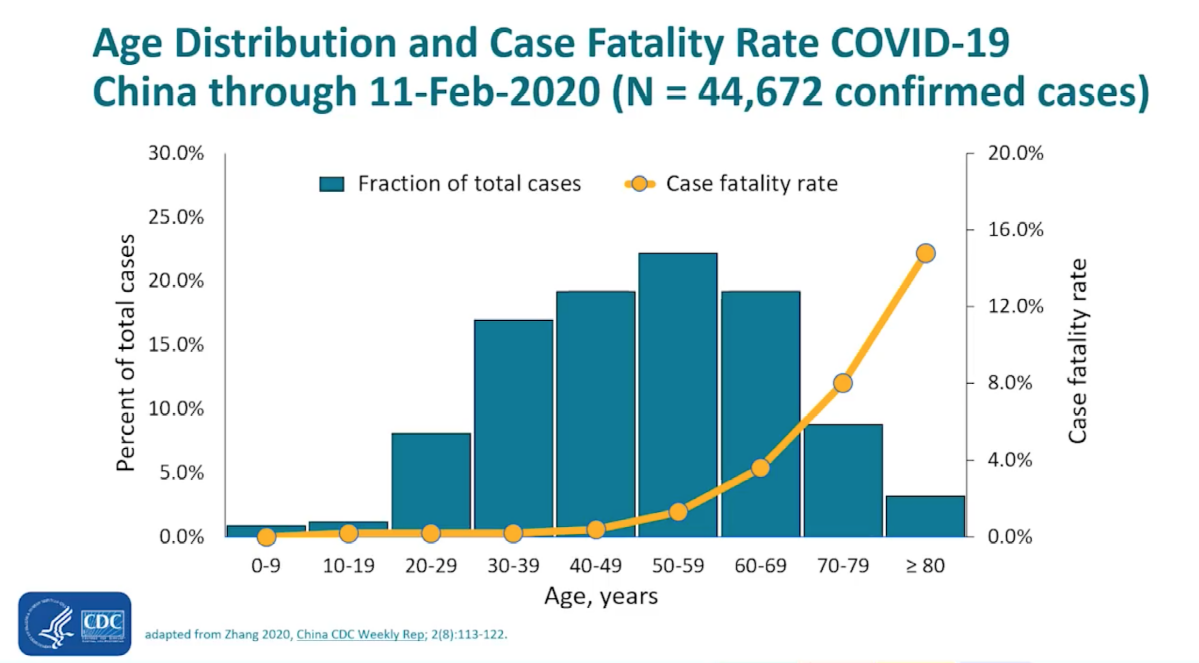 Source: CROI Meeting, https://special.croi.capitalreach.com
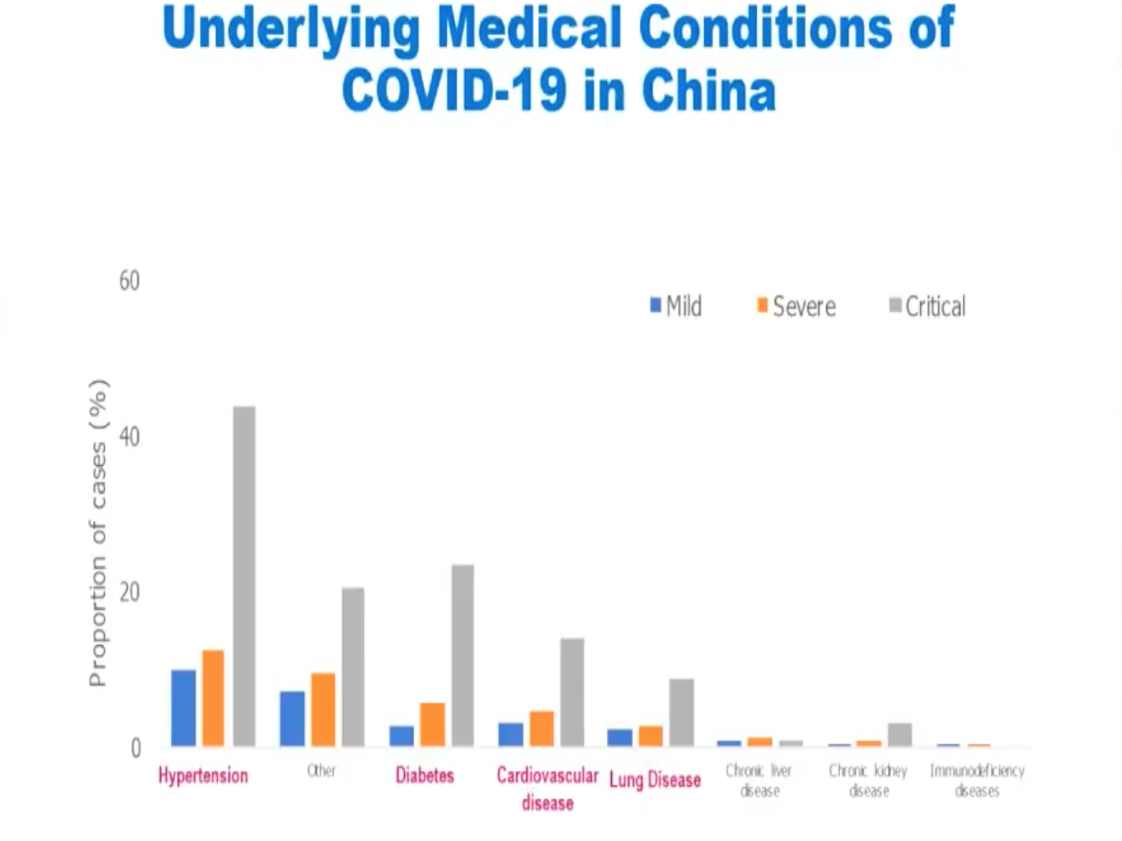 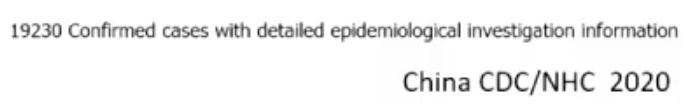 Source: CROI Meeting, https://special.croi.capitalreach.com
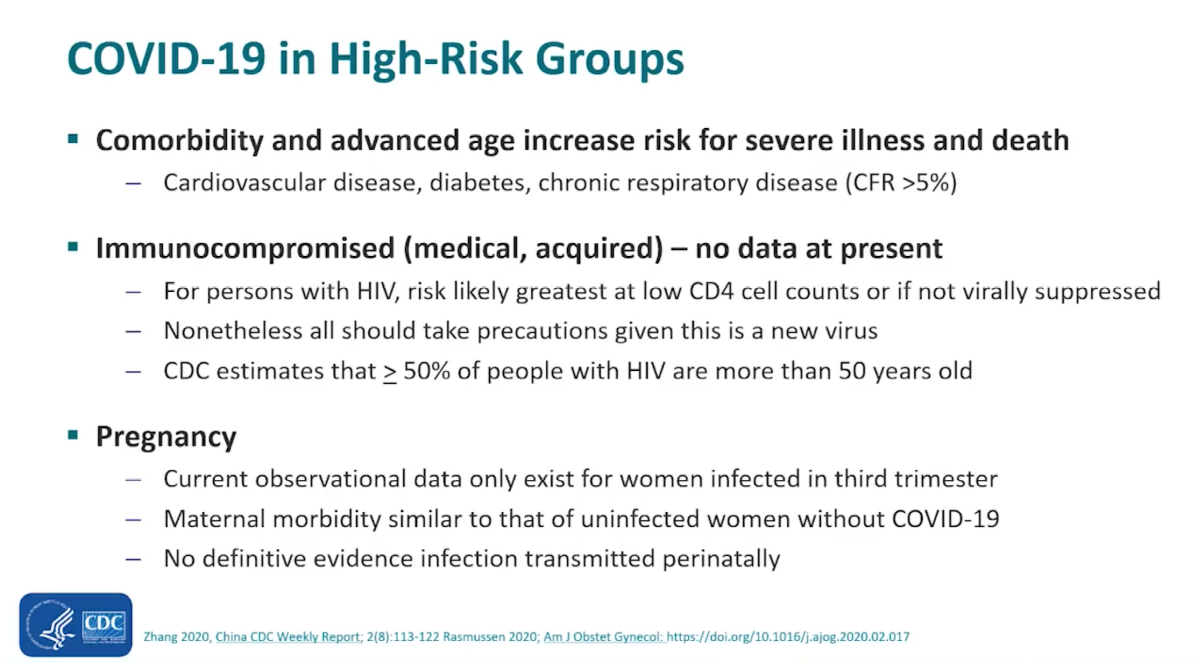 Source: CROI Meeting, https://special.croi.capitalreach.com
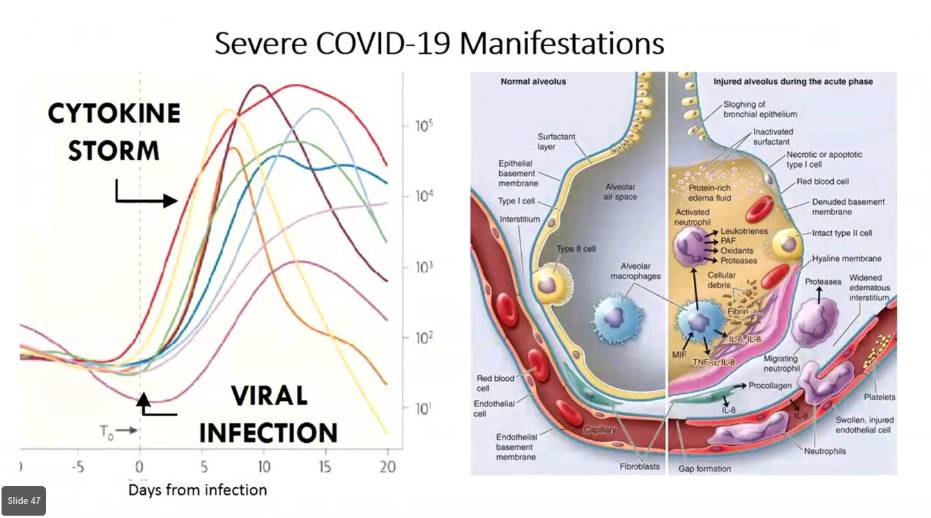 Source: MGH Grand Rounds 12 Mar 20
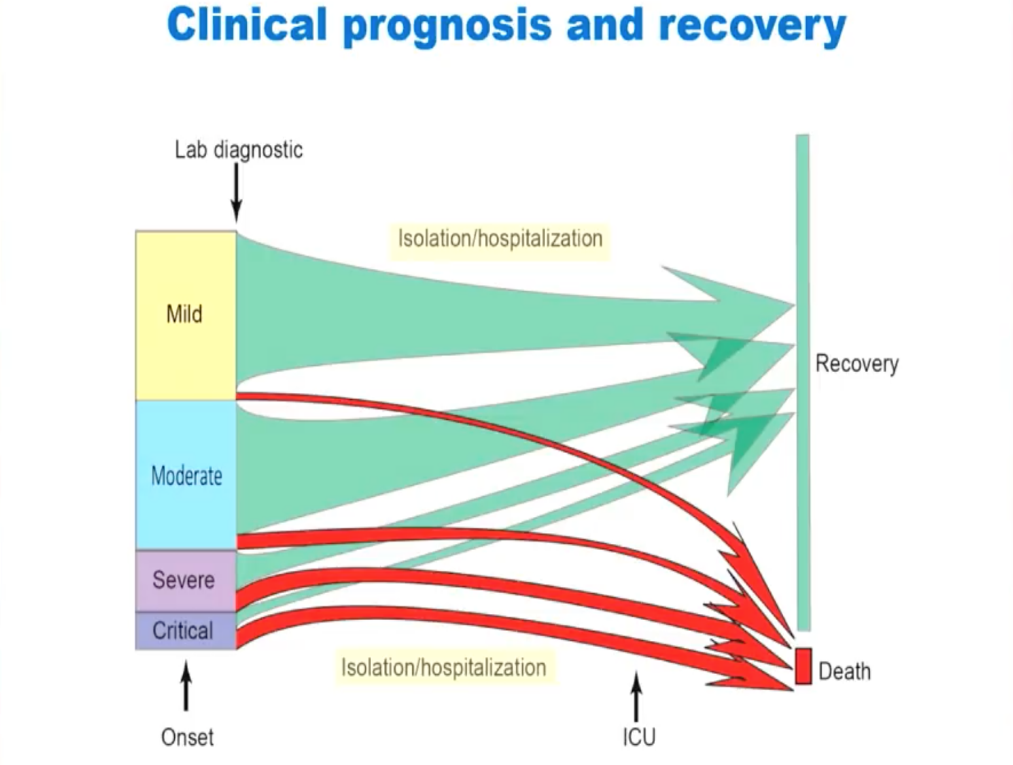 Source: CROI Meeting, https://special.croi.capitalreach.com
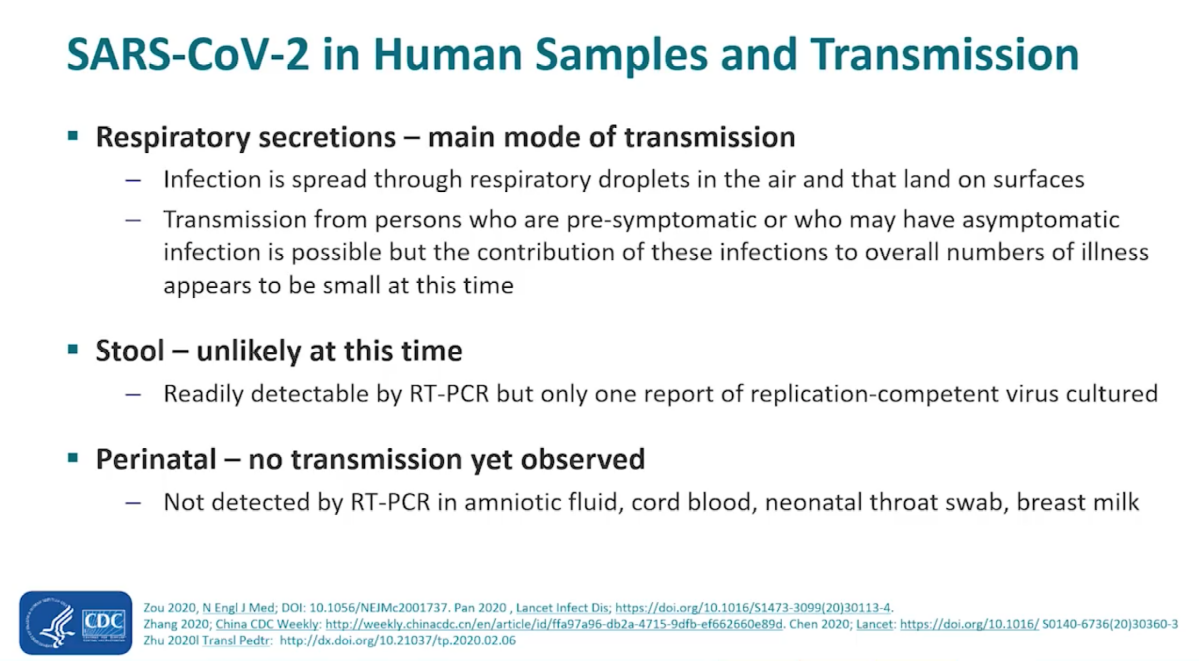 Source: CROI Meeting, https://special.croi.capitalreach.com
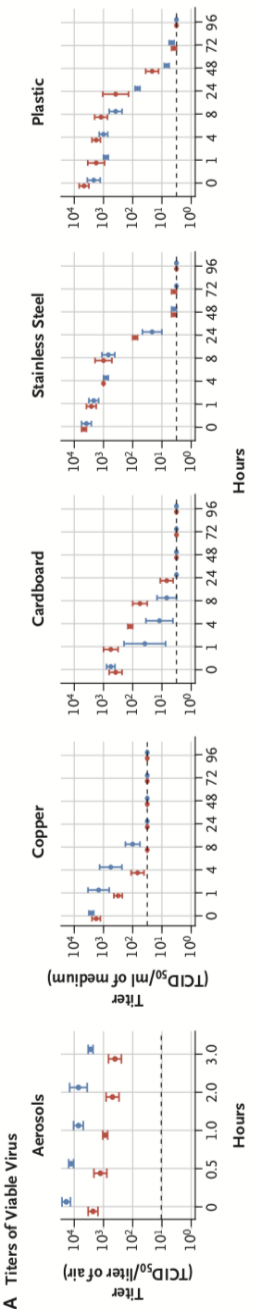 How long does virus survive on surfaces?
Stability of SAR-CoV-2 similar to SARS-CoV-1
Aerosols: hours
Surfaces: days
Dependent on inoculum shed
SARS-CoV-2
SARS-CoV-1
Van Dermalen N  NEJM 17Mar20
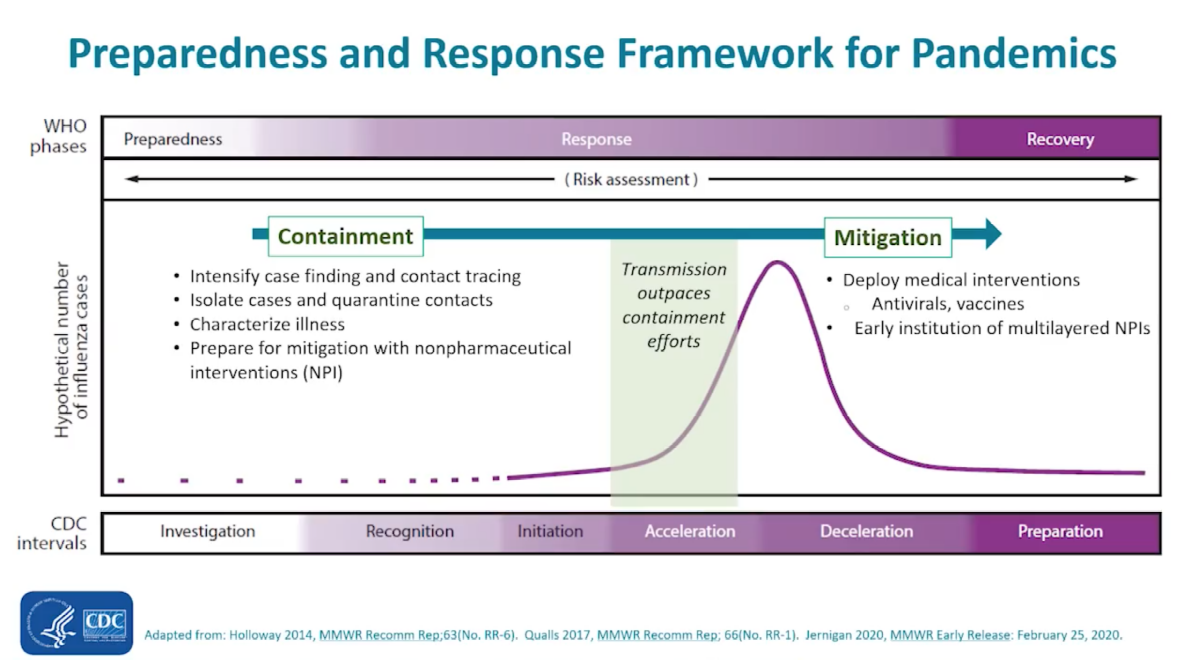 Source: CROI Meeting, https://special.croi.capitalreach.com
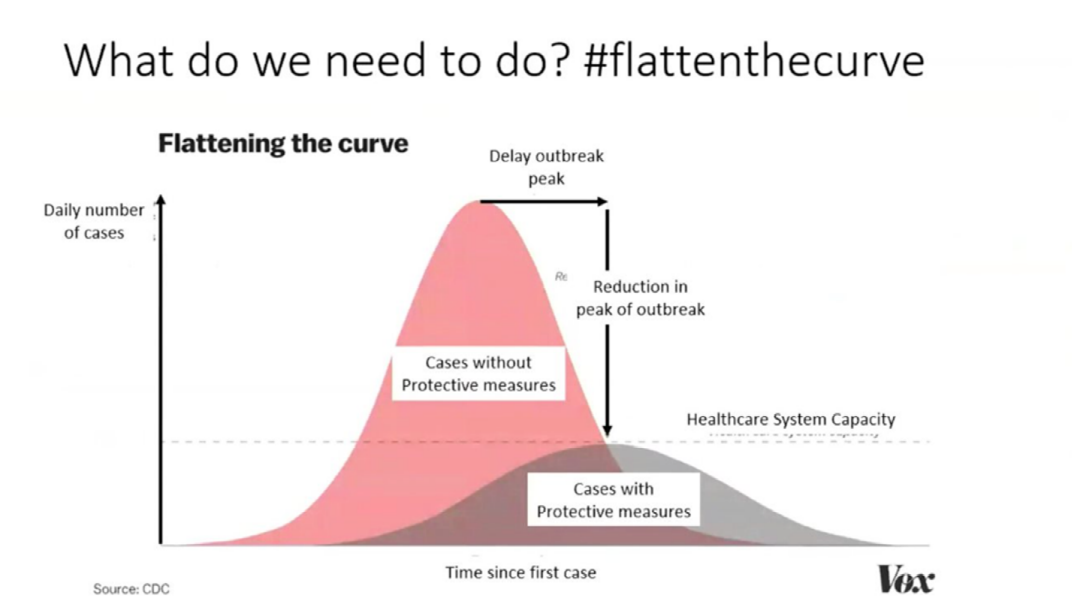 How social distancing disrupts spread
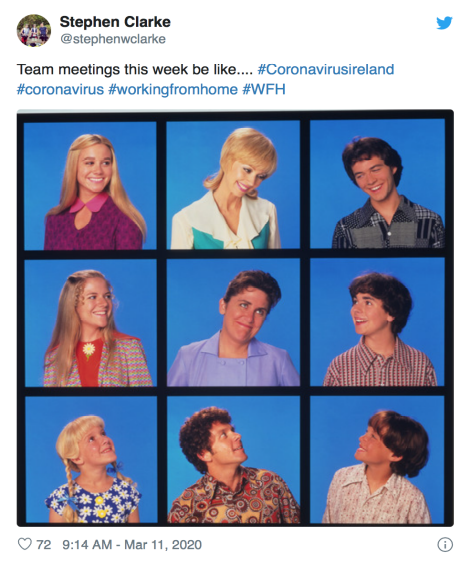 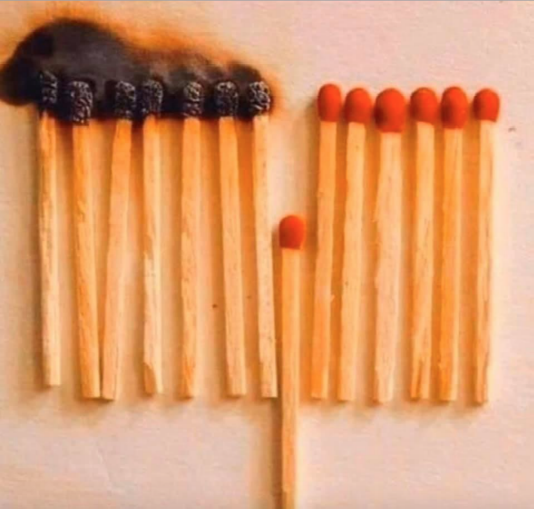 Impact of Social Distancing-Historical Data
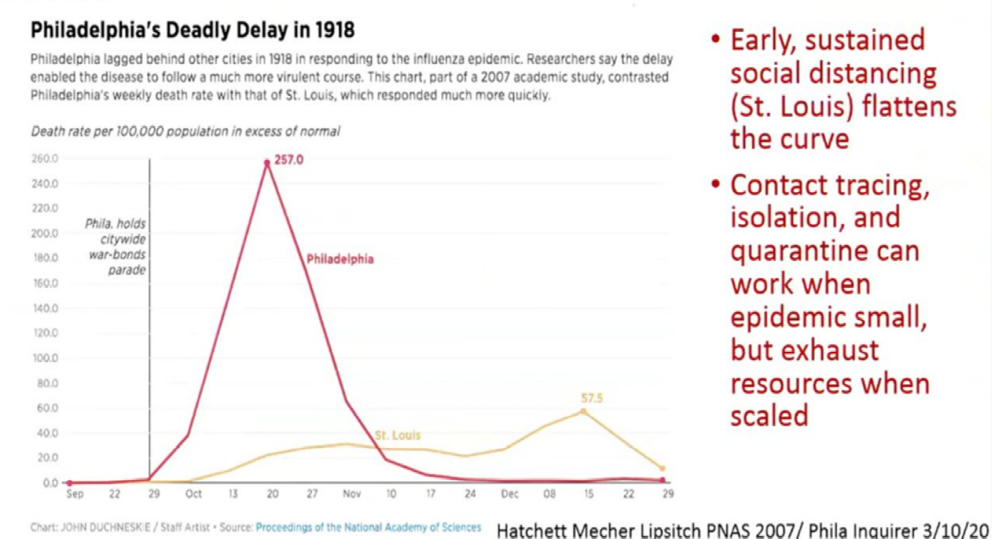 Impact of Social Distancing-Early COVID-19 Data
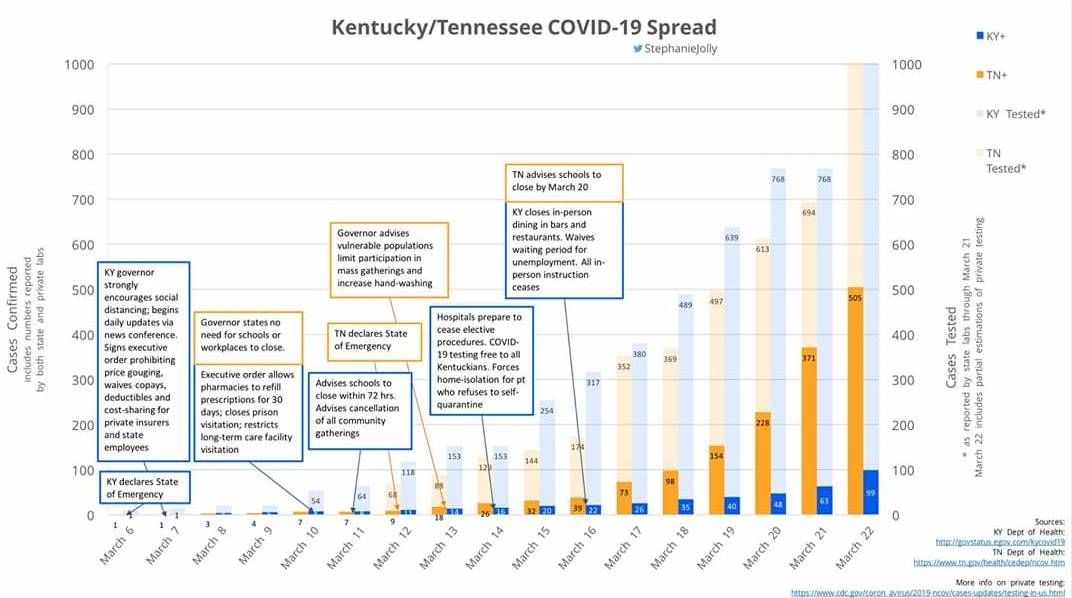 NPI: Personal Action
Everyone can do their part to help us respond to this emerging public health threat
Take care of yourself and follow recommended infection control procedures
After household spread, health care associated infections will be a main driver of new infections.  If you are a healthcare provider, report any new signs of respiratory track infection to your supervisor and to Occupational health before reporting to work so you can be evaluated for testing for SARS COV-2
General preventative measures: 
Hand washing with soap and water for at least 20 seconds
Avoiding touching your eyes, nose and mouth with unwashed hands
Stay home when sick!
Source:https://www.cdc.gov/coronavirus/2019-ncov/cases-updates/summary.html?CDC_AA_refVal=https%3A%2F%2Fwww.cdc.gov%2Fcoronavirus%2F2019-ncov%2Fsummary.html
PPE and Anesthesiologist/CRNA
Your leadership is actively engaged in improving access to PPE
We need to make sure whether in the OR in response to acute respiratory decompensation that intubation occurs in the most controlled way possible 
We must be diligent in assuring that we follow emerging data on how to best mitigate the risk to high-risk professions like yours
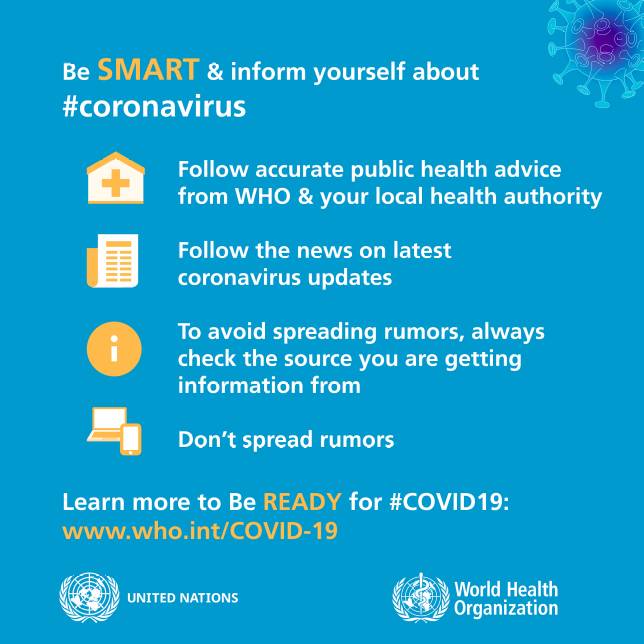 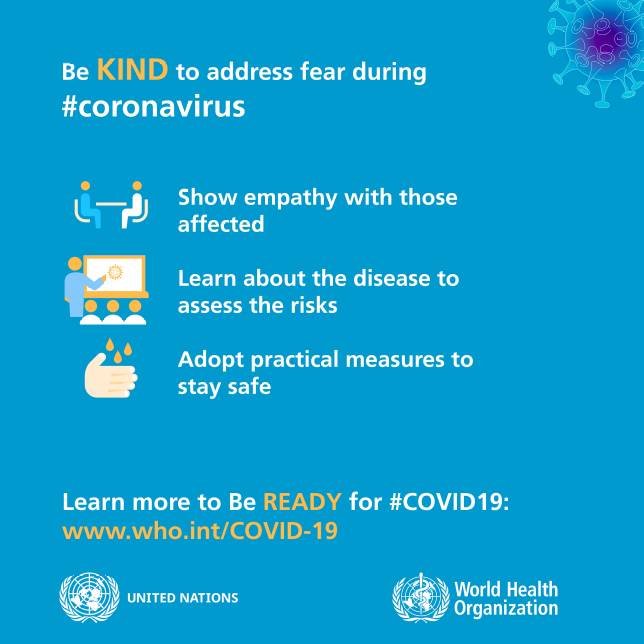 Treatment: no specific antiviral available
Supportive care
Ventilator considerations
Concomitant infections (bacterial, viral, fungal)
Corticosteroids, IL- 6/8 (tocilizumab)
Off the shelf/repurposed agents
Lopinavir/ritonavir, chloroquine, penciclovir, ribavirin
ARBs/ACE inhibitors
Experimental medications
Favipiravir (T-705), remdesivir 
monoclonal antibodies
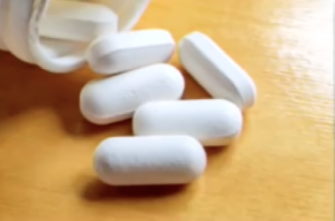 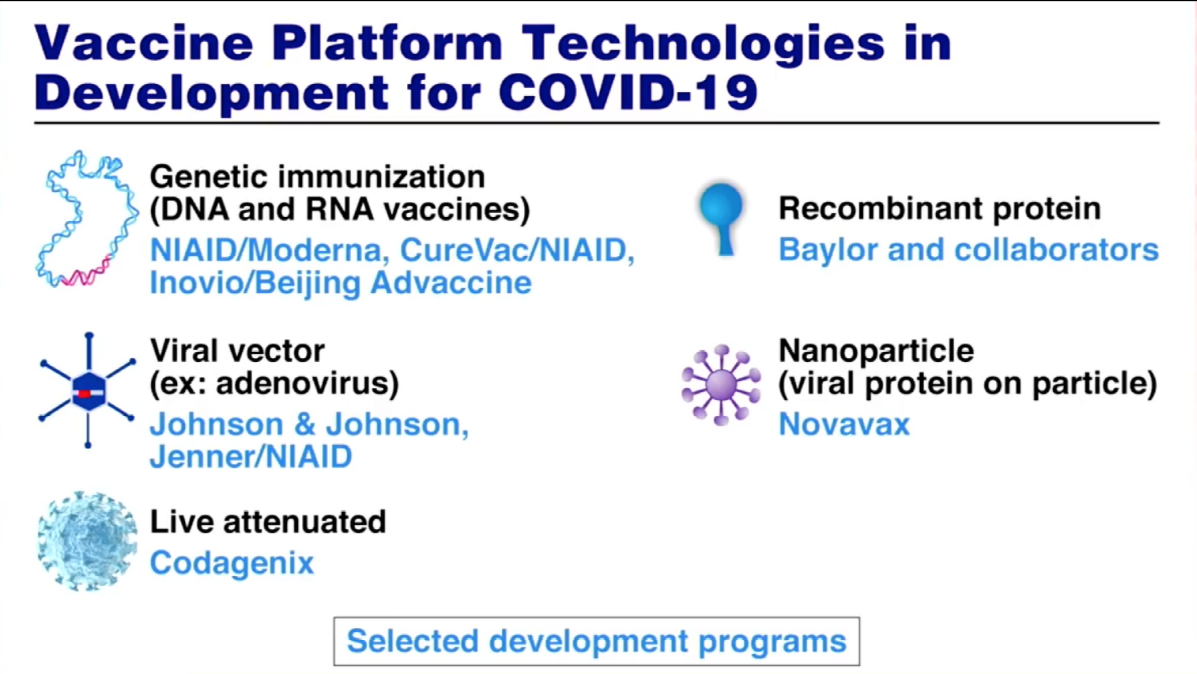 Source: CROI Meeting, https://special.croi.capitalreach.com
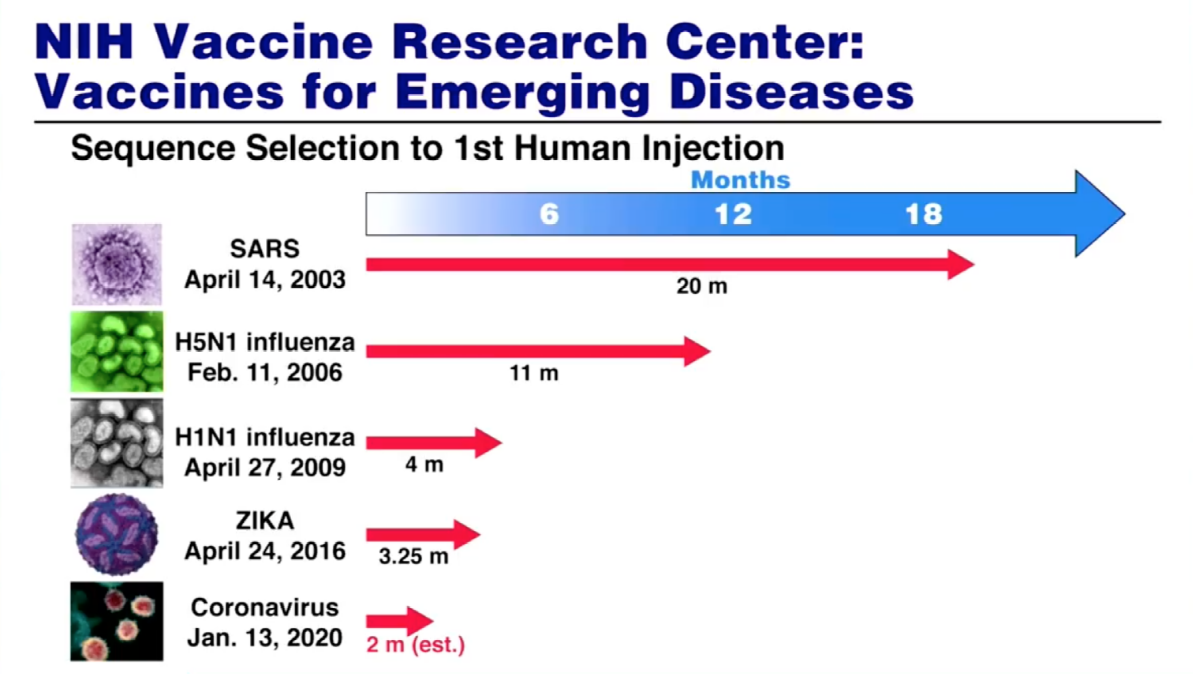 Source: CROI Meeting, https://special.croi.capitalreach.com
Resources
Infoscope https://infoscope.mcw.edu/Coronavirus/COVID-19-FAQs.htm
Scout https://intranet.froedtert.com
MCW Library https://mcw.libguides.com/coronavirus 
Center for Disease Control and Prevention https://www.cdc.gov/coronavirus/2019-ncov/index.html
Wisconsin Department of Health https://www.dhs.wisconsin.gov/covid-19/index.htm
BWH Clinical Protocols: https://www.covidprotocols.org/ 
Center for Infectious Disease Research and Policy http://www.cidrap.umn.edu/covid-19
Questions